Biologiethema 1basisstof 2 de bouw van een organismen
Organen en de fucties er van
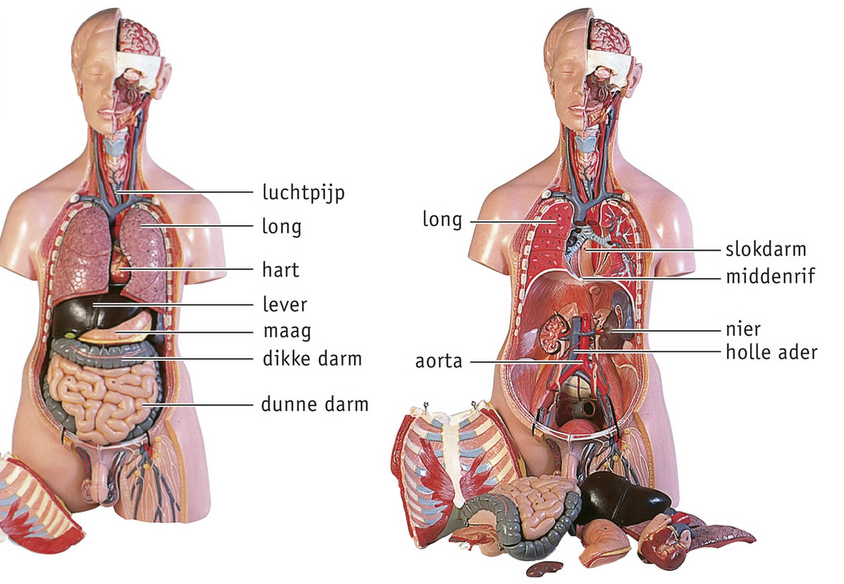 Een orgaan is een deel van een organisme met een of meer fucties
Het middenrif scheidt de romp in de borstholte en de buikholte
In de borstholte liggen onderanderen: slokdarm, hard, de longen
In de buikholte liggen onderanderen: dikke darm, dunne darm, maag, lever, nier
Samen een fuctie
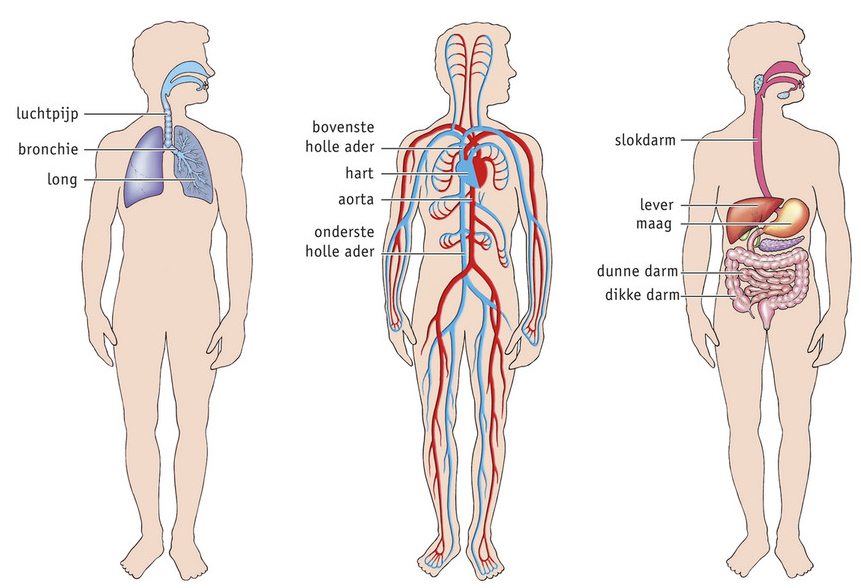 Organen hebben vaak samen een beplaade fuctie
Zo’n groep samenwerkende organen noem je een organenstelselsel
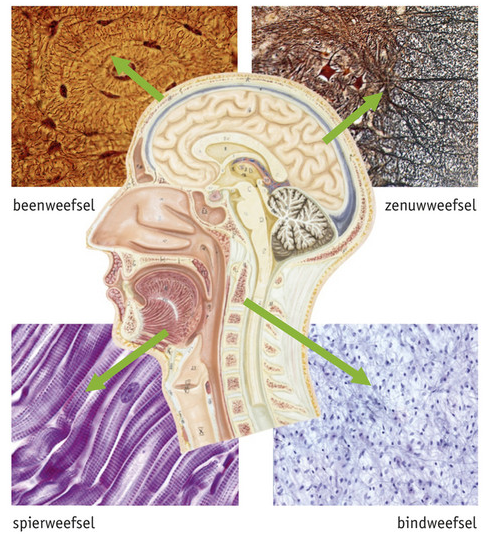 Cellen en weefsels
Organen zijn opgebouwt uit cellen
Een groep cellen met dezelfde vorm en fuctie een weefsel
In sommige soorten weefsels zet er tussencelstof tussen de cellen
Dan liggen de cellen niet tegen elkaar aan
organisatieniveau
Een weefsel is een hoger organisatieniveau dan een cel
Wat is hoger een orgaan of weefsel?
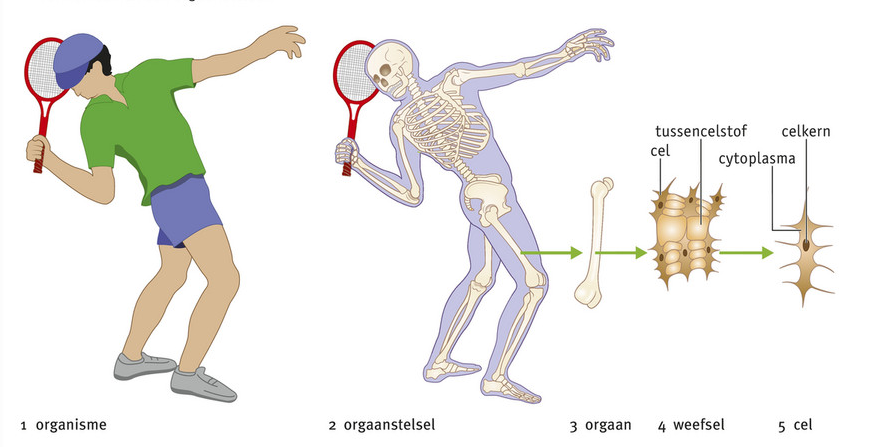